Hartree-Fock physics
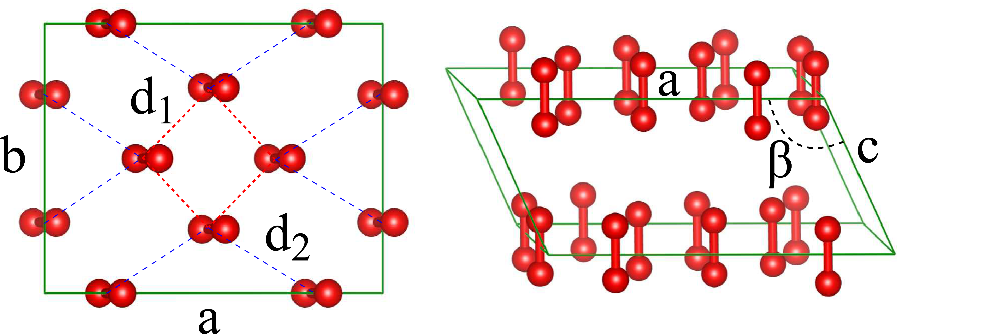 +U vs +U+vdW: Structure
Un-solved problems
Metallization vs Structural transition
INTRODUCTION 1
INTRODUCTION 3
INTRODUCTION 2
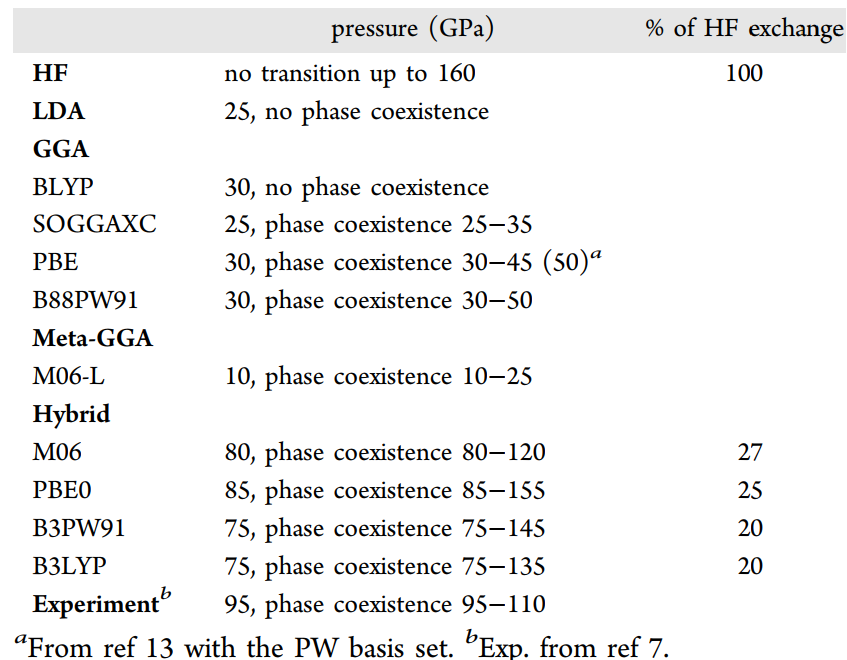 Exp.
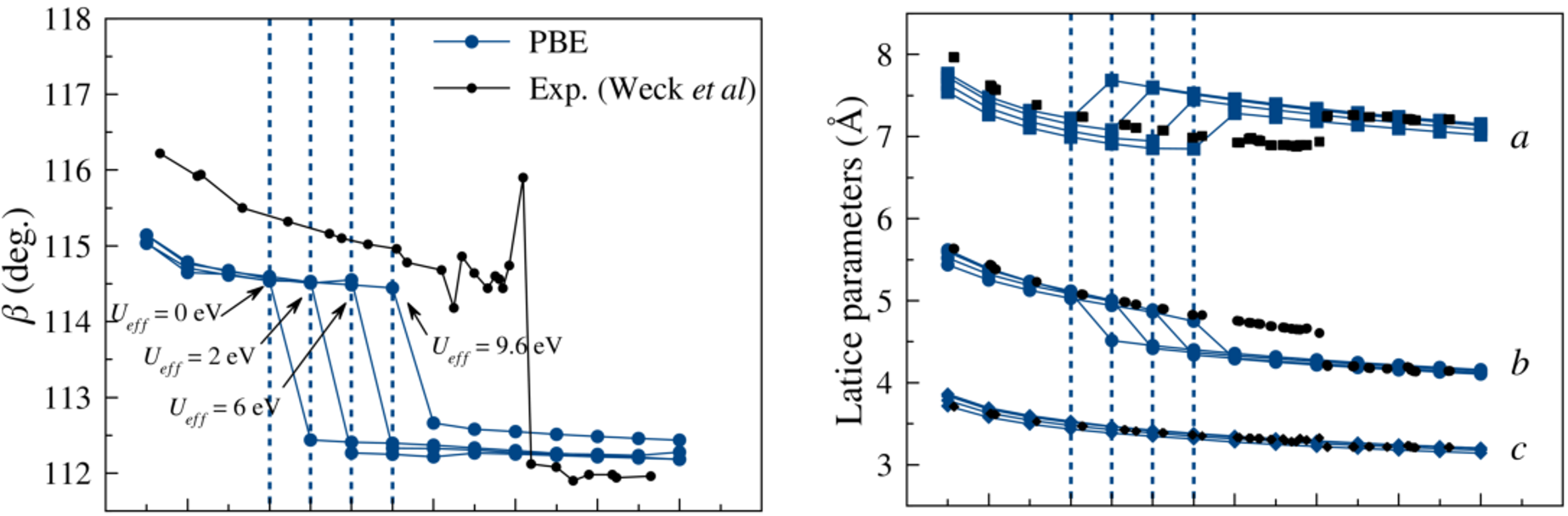 DFT
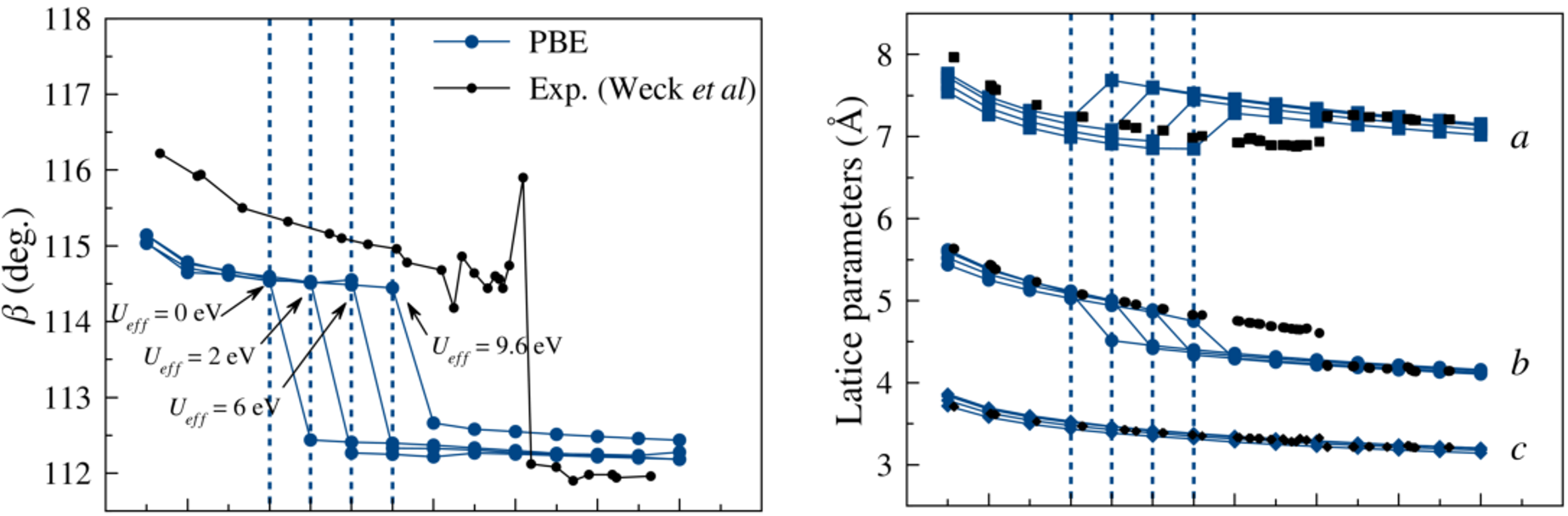 PBE+U+vdW-D
PBE+U
vdW-DF+U
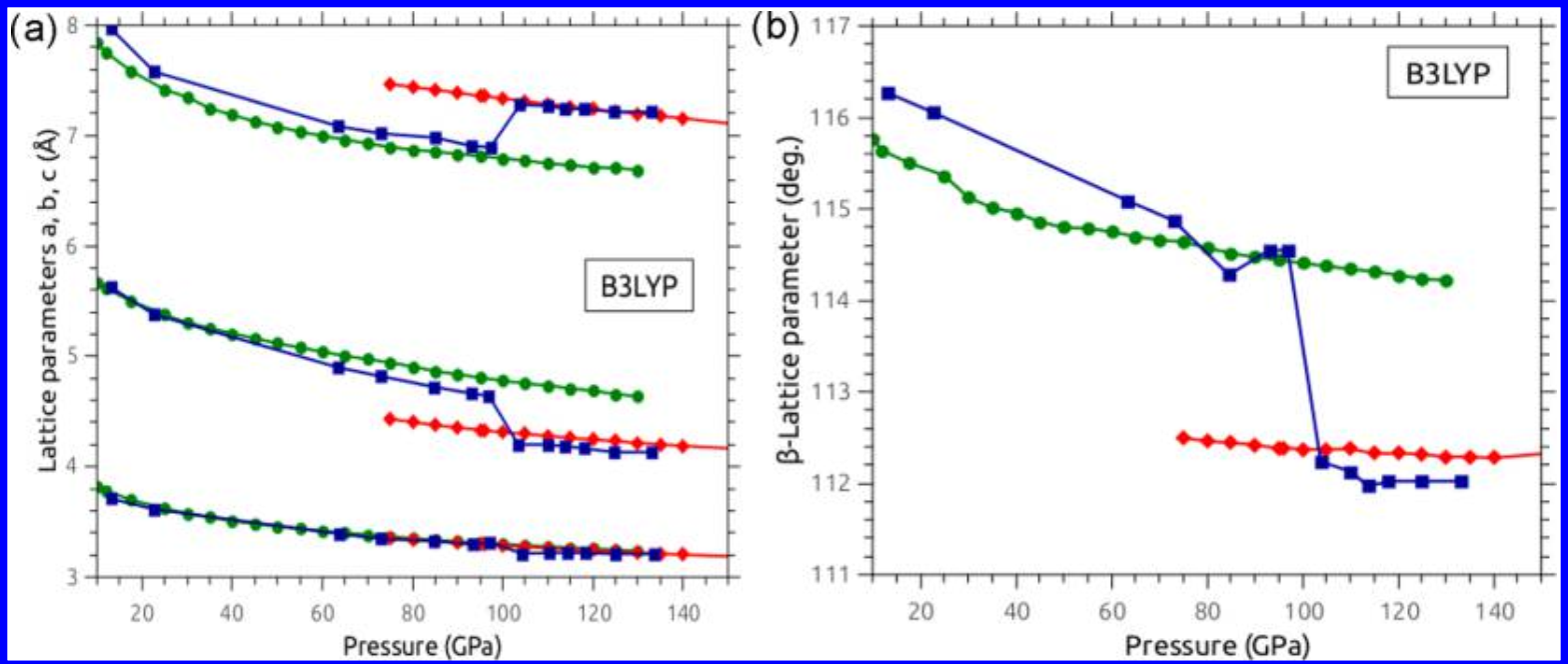 Theoretical physics of many-body systems
Experimental methods to explore the structures
High-pressure physics and strongly-correlated materials
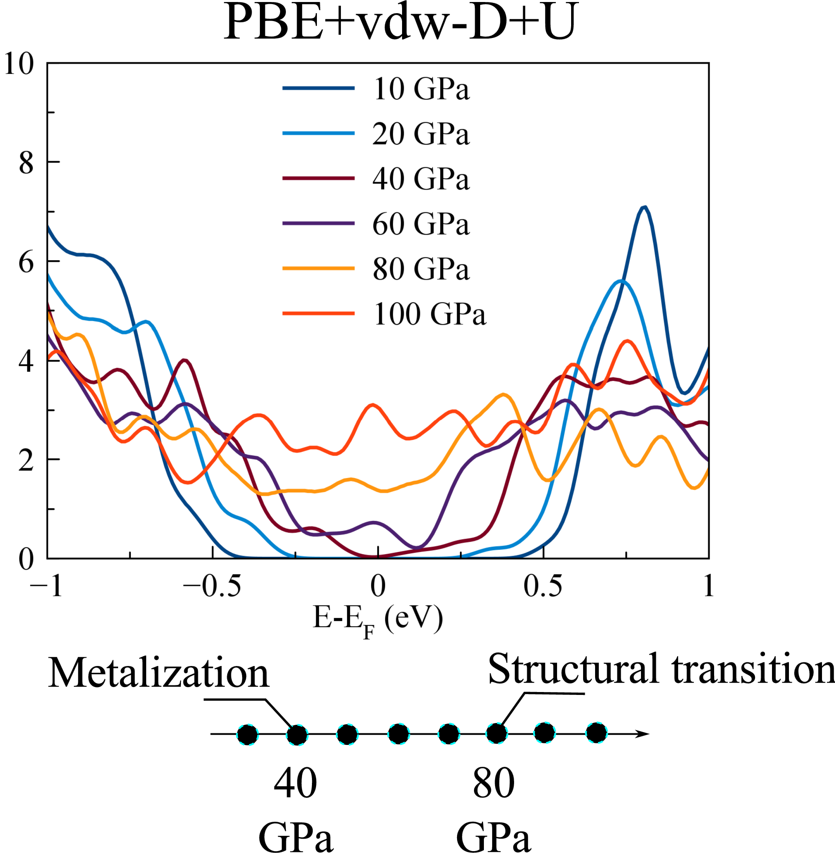 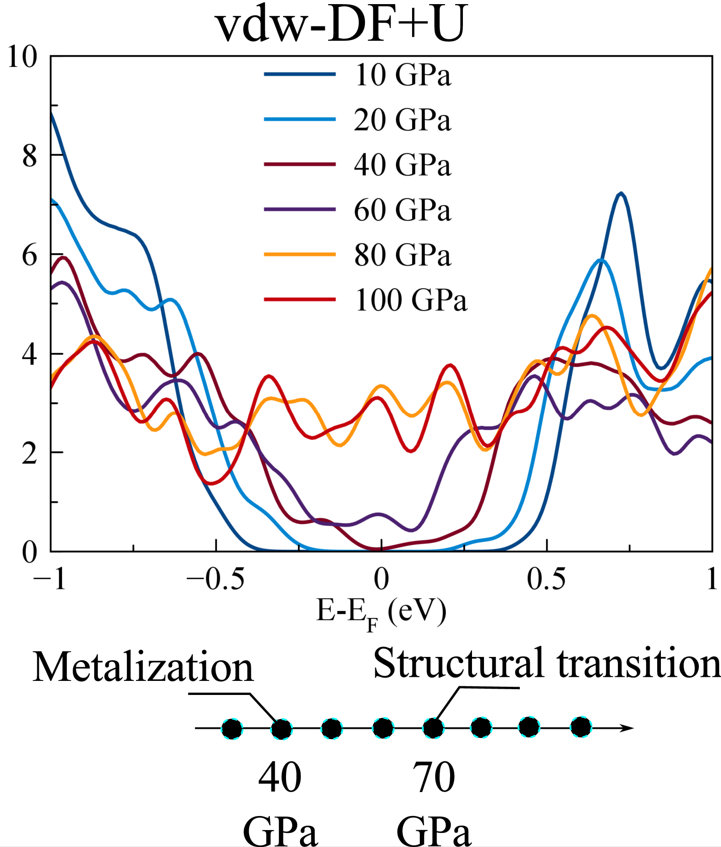 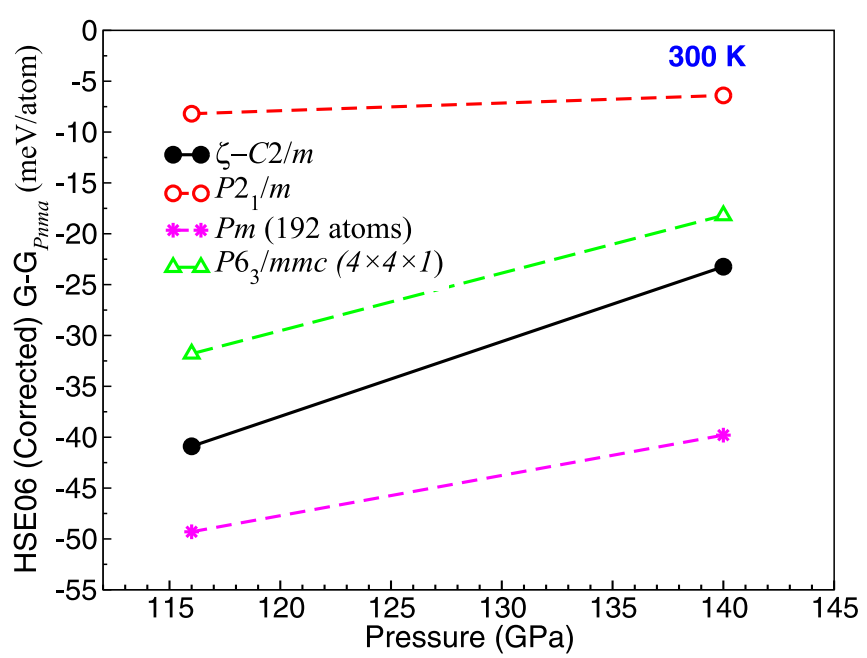 The Hubbard- and van der Waals-corrections on the DFT calculations of the epsilon-zeta transition in the solid oxygen
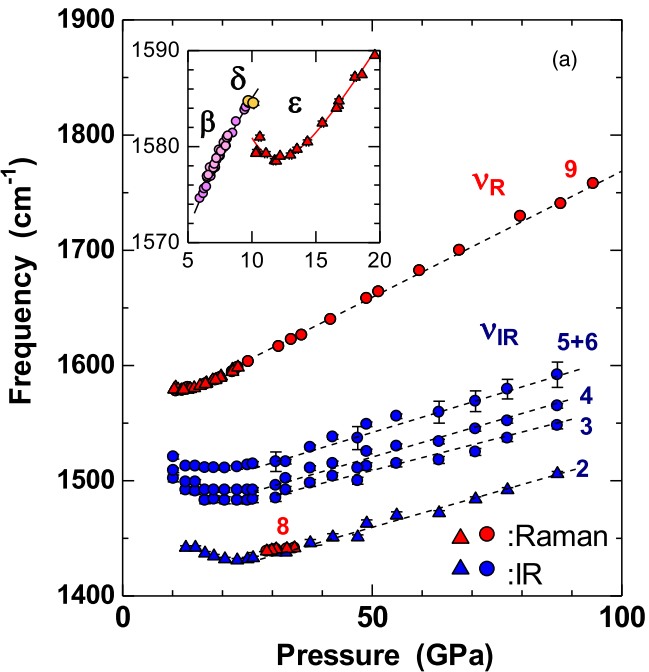 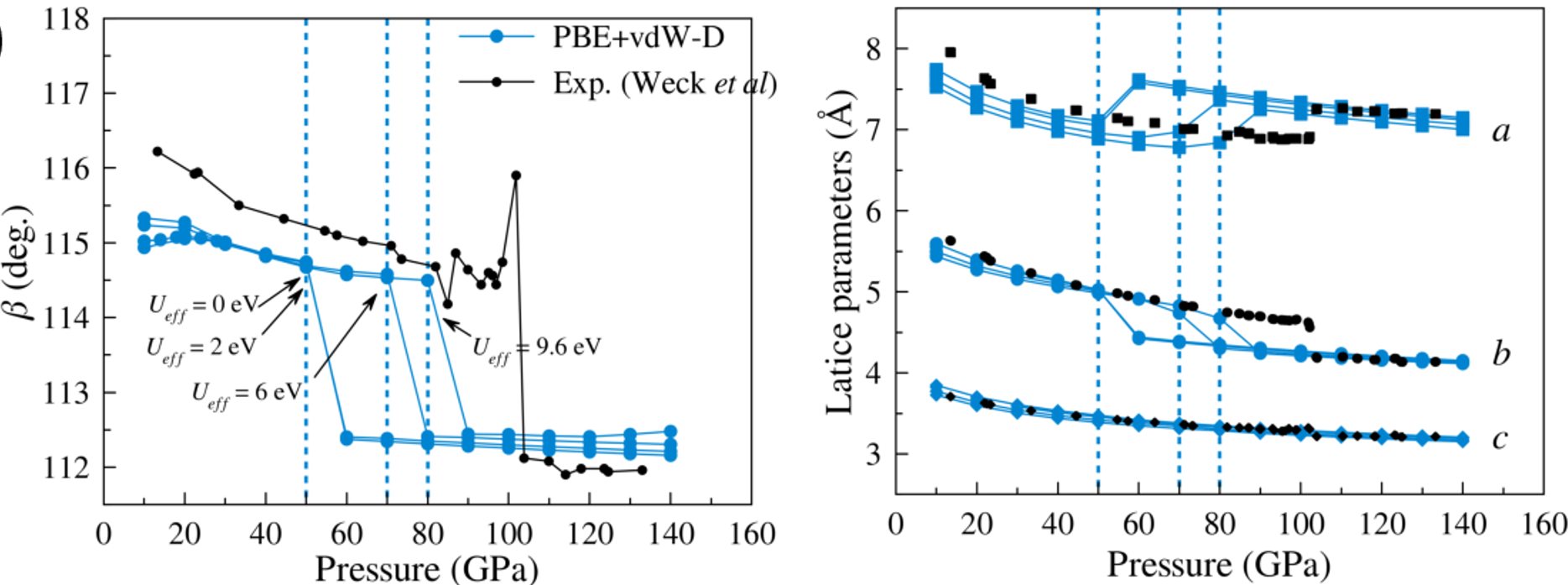 Summary
Summary
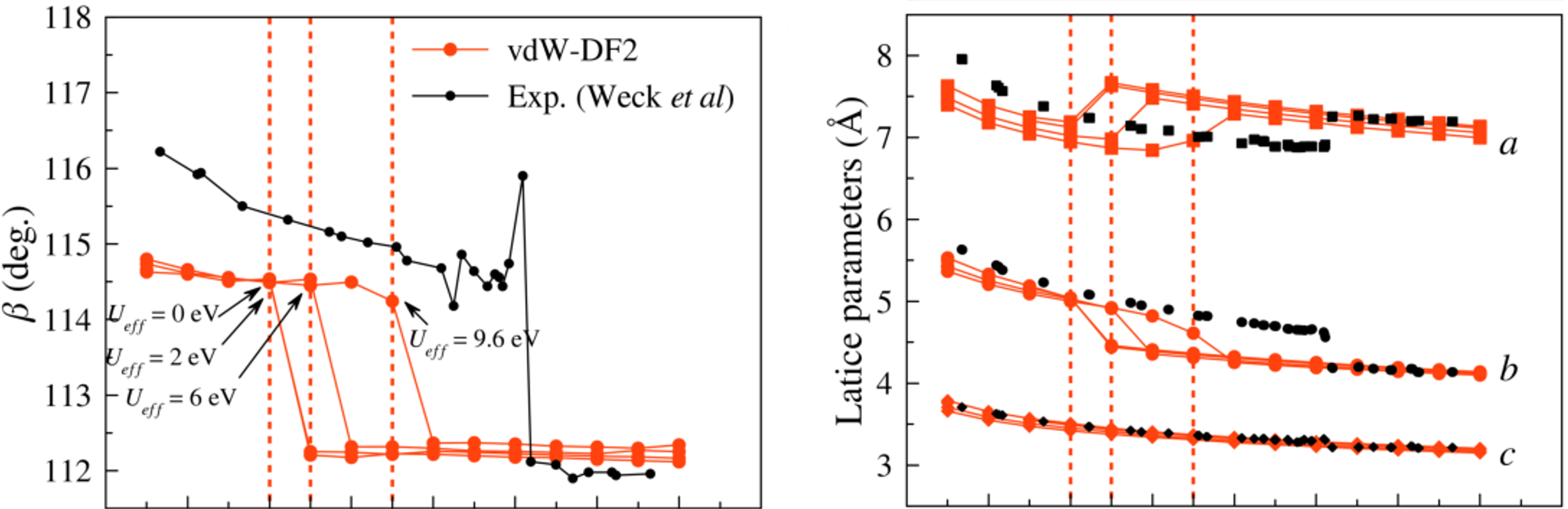 Possible long-range treatments are:
Hartree-Fock exchange
Inter-site Hubbard +V
van-der-Waals

Within the two-body correlation approximation.
T (K)
1. Hartree-Fock
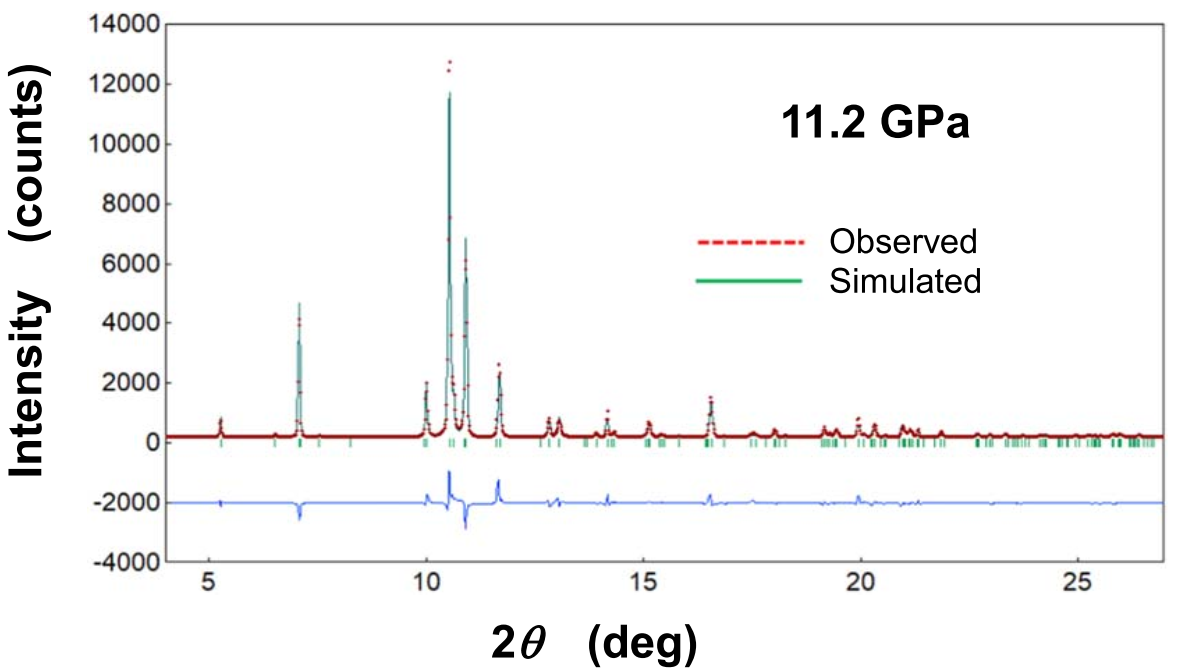 High pressure phases of solid oxygen are complex.

It requires both correct short-range and long-range treatments on the equal footing.
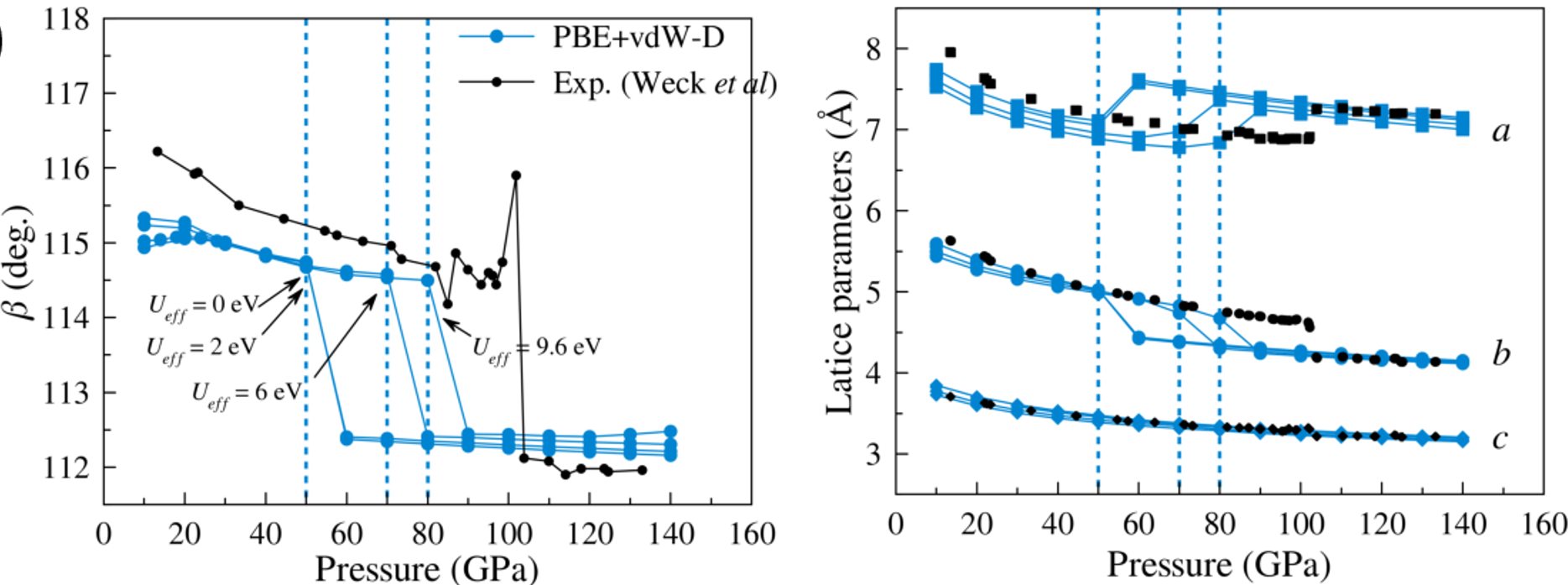 RT
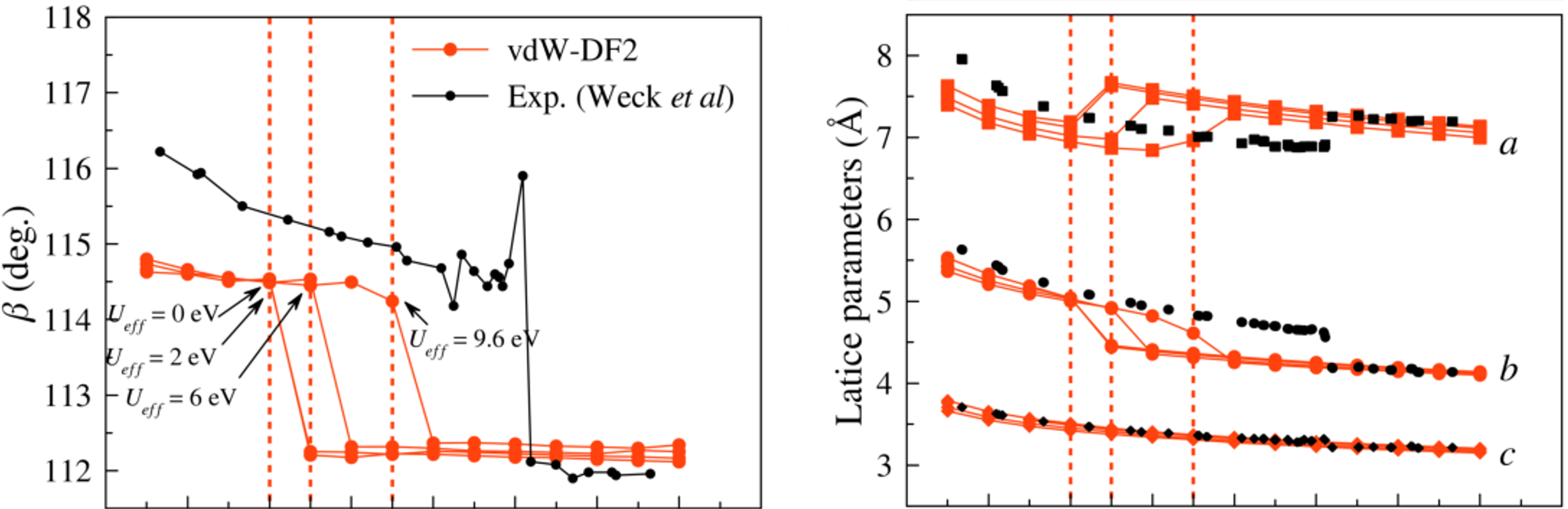 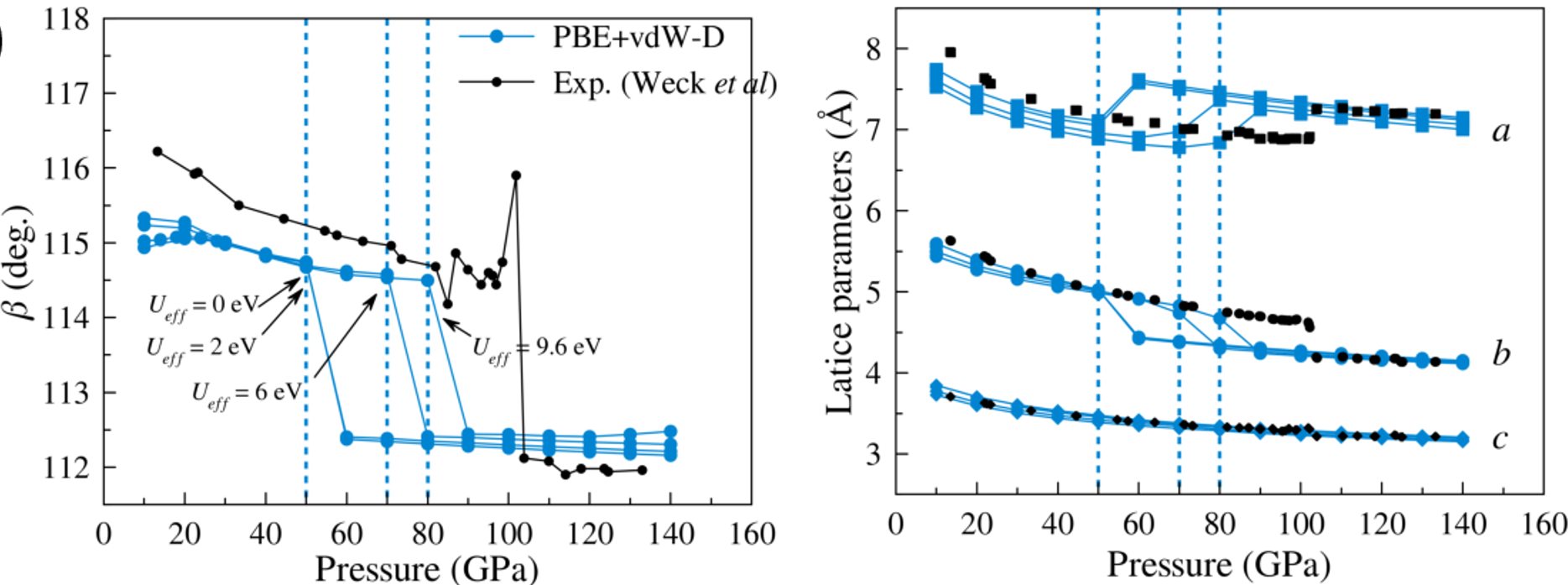 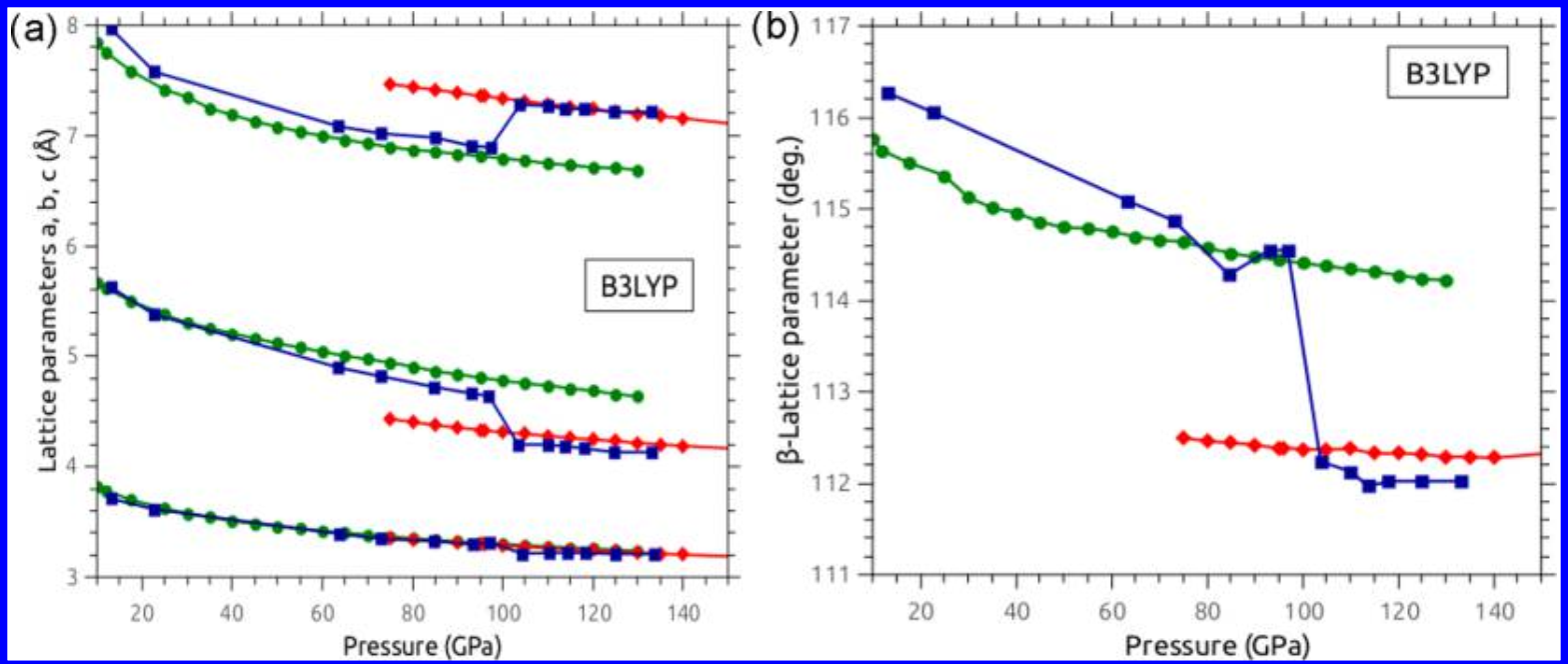 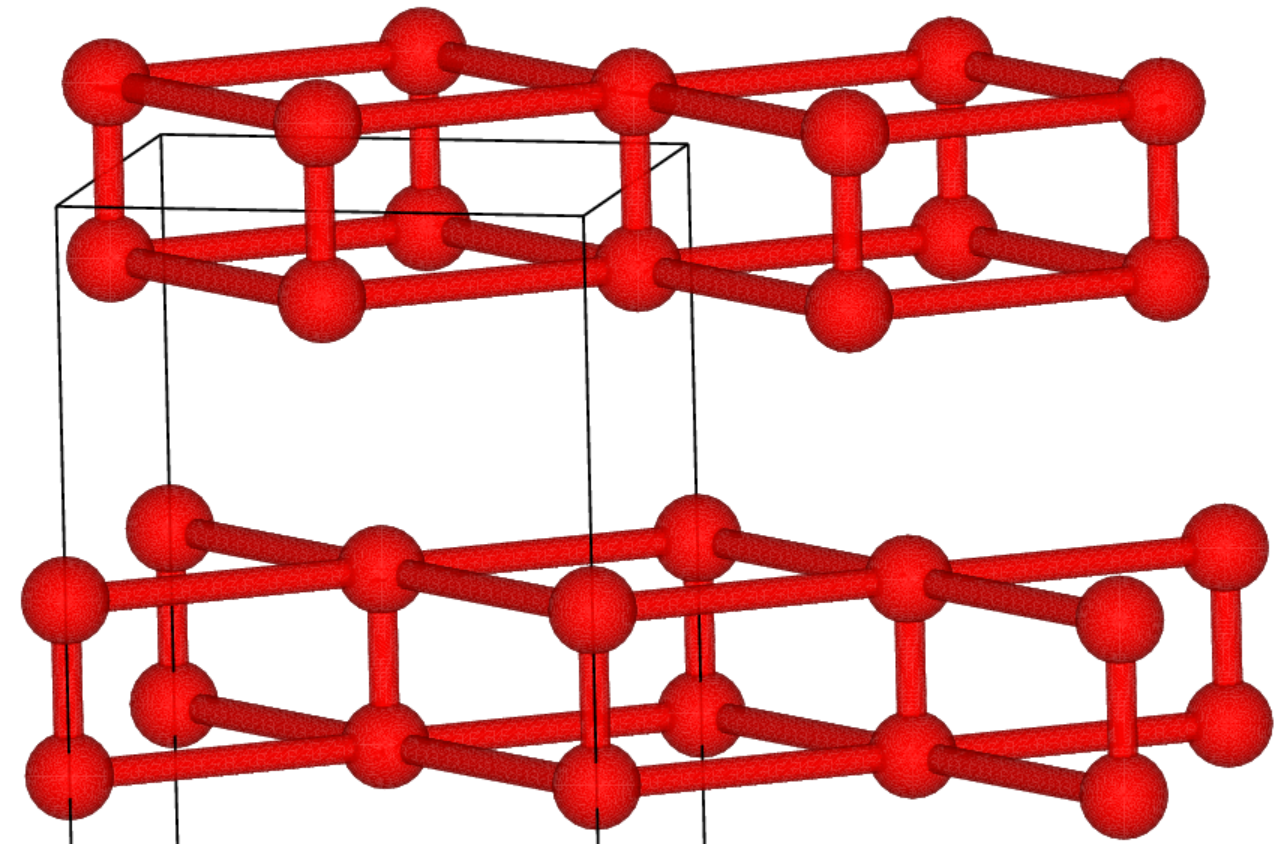 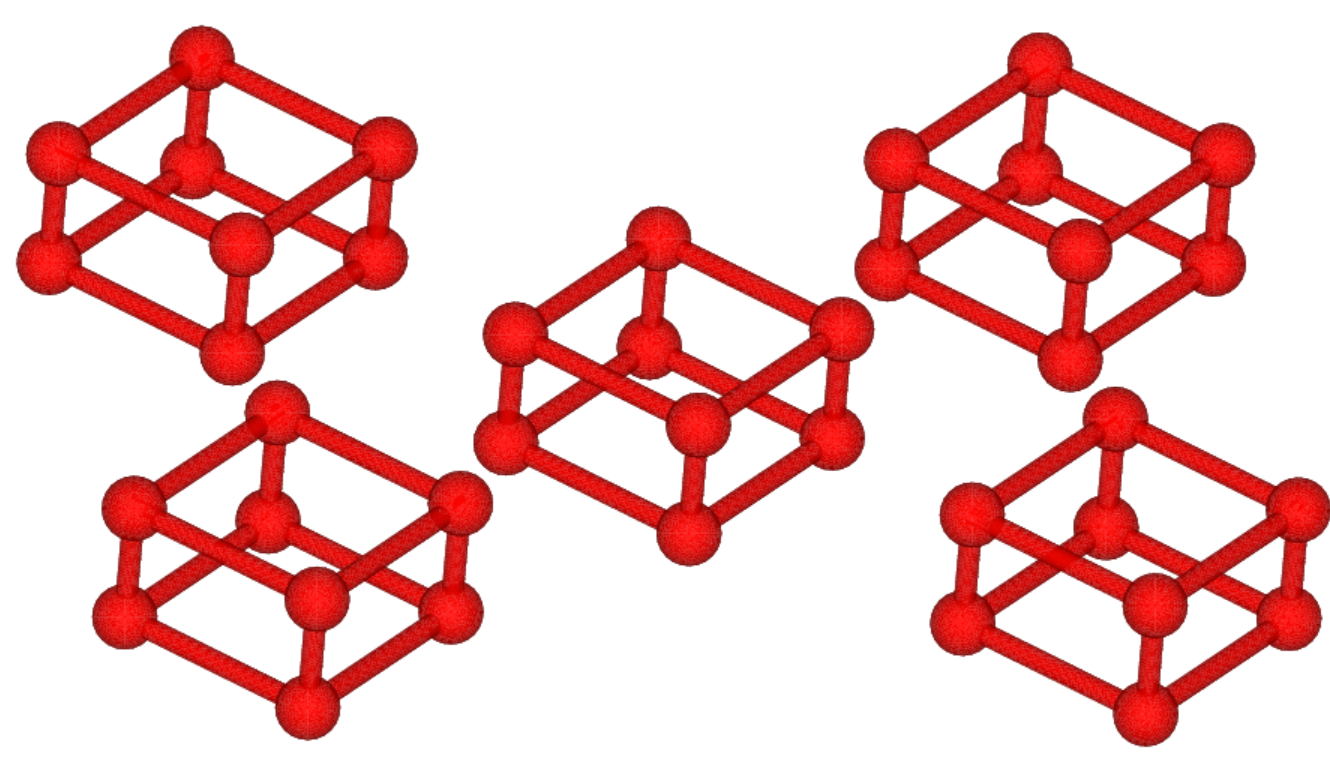 Le The Anh
Quemix Inc.
2. Hubbard V
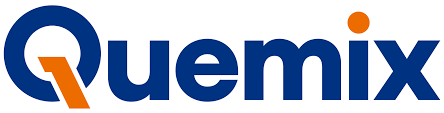 Zeta phase: Pm symmetry has lower enthalpy than C2/m
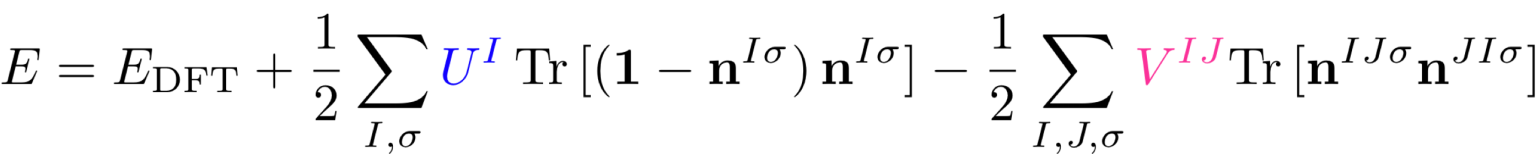 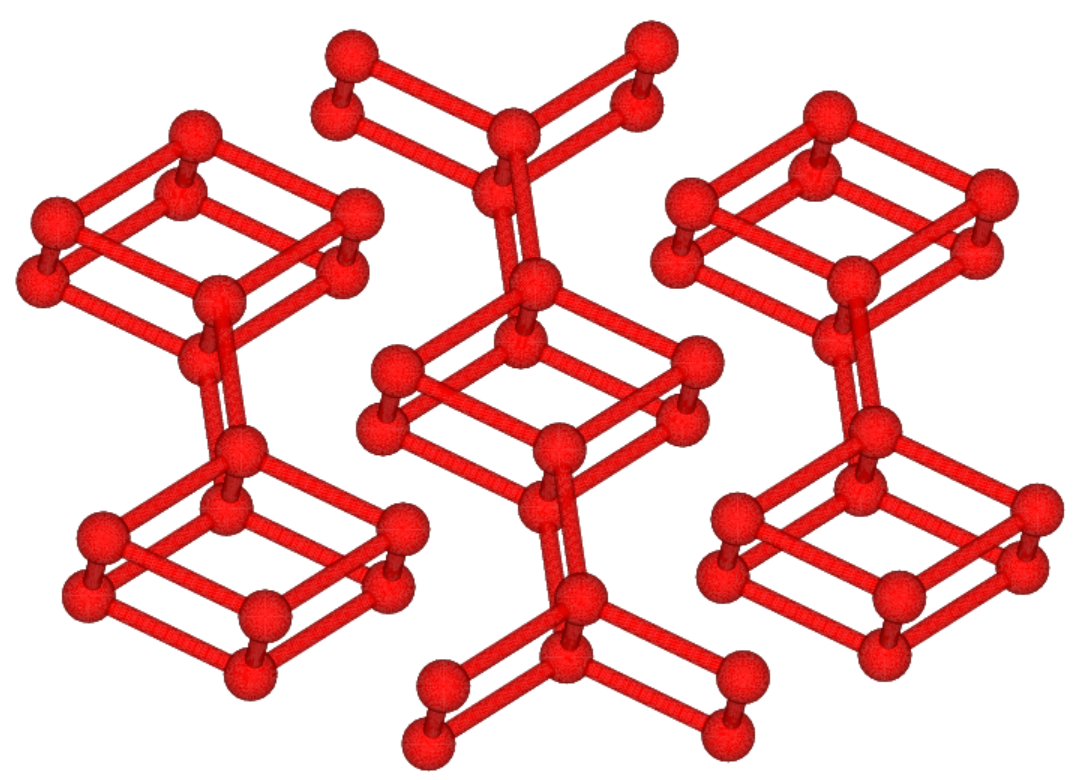 X-Ray diffraction
C2h(C2/m): 12 Raman + 9 IR
D2h: 9 Raman + 6 IR
B3LYP also predicted the co-existence of the epsilon and zeta phases.
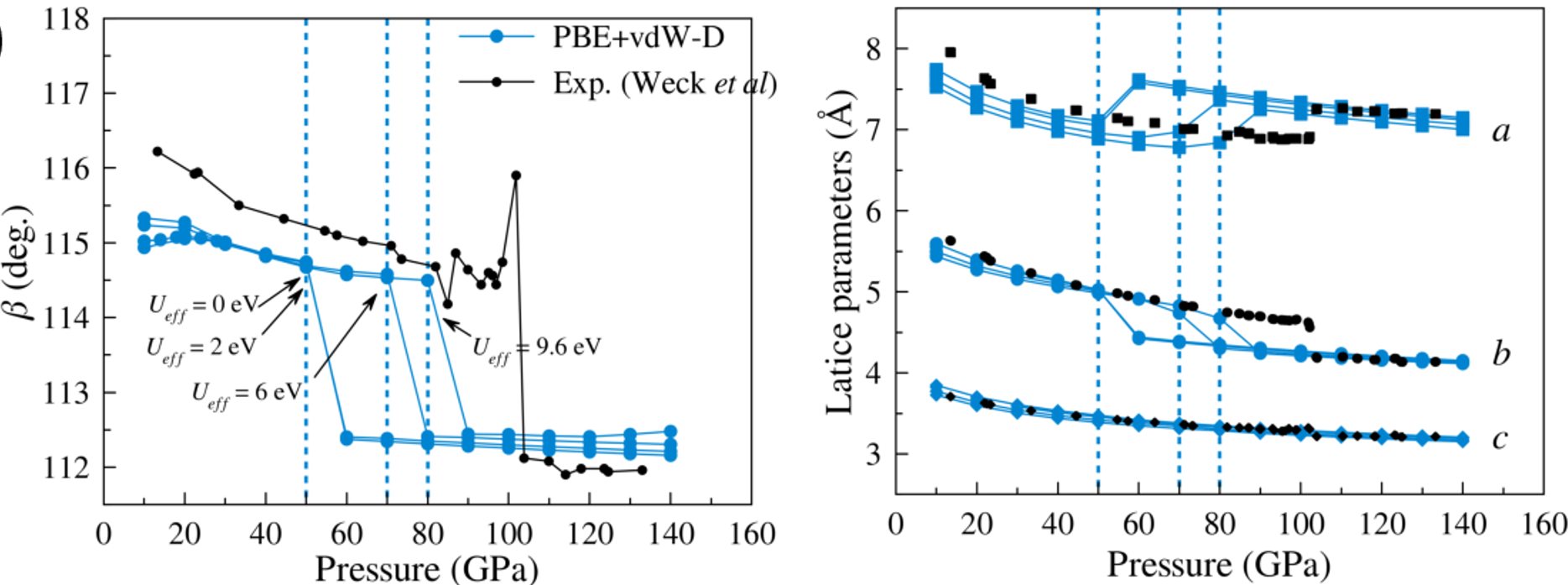 3. van-der-Waals
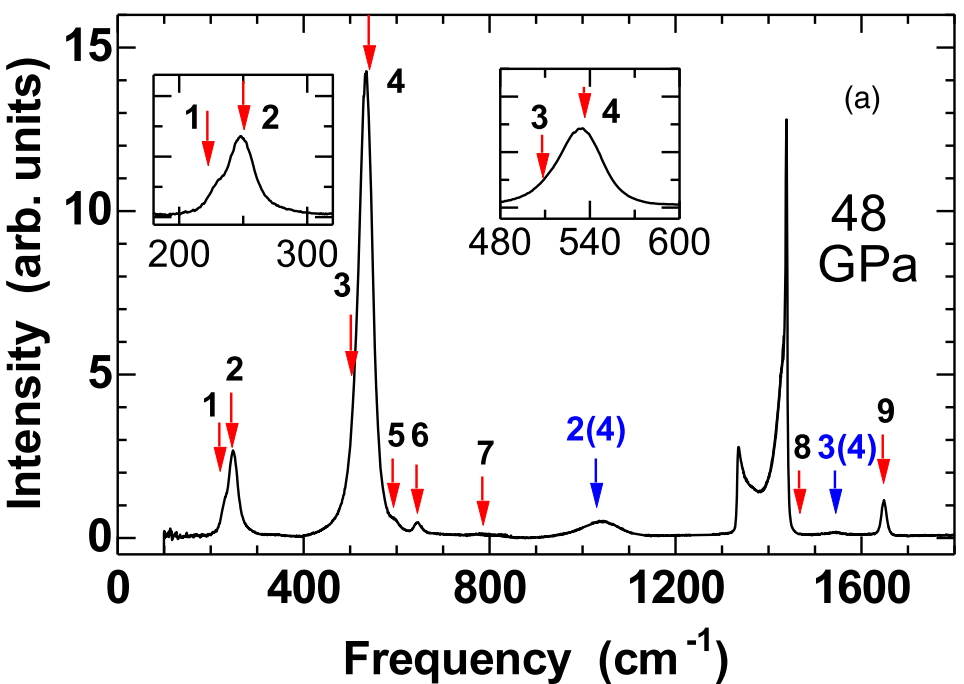 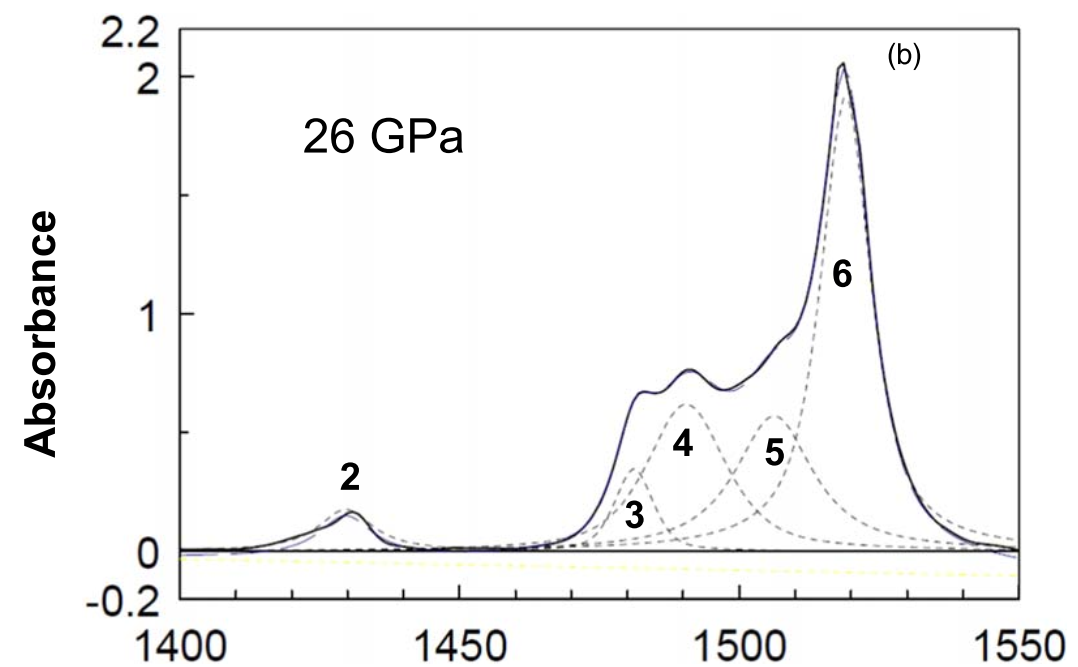 Phys. Chem. Chem. Phys., 2023,25, 25654-25658
Phys. Chem. Chem. Phys., 2023,25, 25654-25658
PRB 2024 110, 064106
Jpn. J. Appl. Phys. 2019 58, 095502
Semi-empirical
J. Chem. Theory Comput. 2015, 11, 3, 1195–1205
96
10
P (GPa)
Simplified phase diagram of solid oxygen
Fully ab-initio
IR absorption
Raman
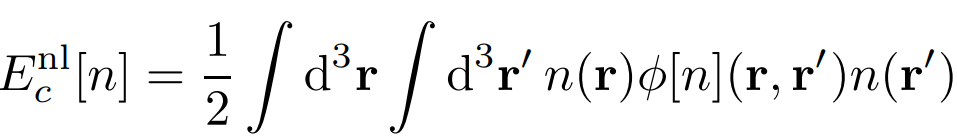 Yuichi Akahama et al 2019 Jpn. J. Appl. Phys. 58 095502